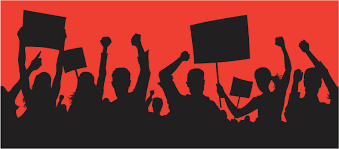 Trade Unions: Uniting  Workers for a Stronger  Future!
Introduction
Trade unions play a viitall rolle iin  representing workers' interests and  iimproving workiing conditions. Thiis  presentation wiillll explore the signiiﬁcance  of trade uniions, their key features, as well  as the advantages and disadvantages they  briing to the labor market..
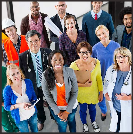 What is Trade Unions?
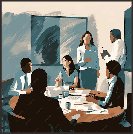 Trade unions are organizations formed by  workers to protect thei r rights andiimprove workiing condiitions. They negotiiate wiith emplloyers on behalf of the workers and proviide support iin times of  conﬂict..
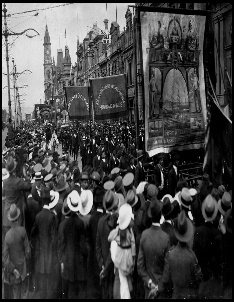 History of Trade Unions
1. Long time ago:
2. Worker’s problems:
3. Joining together:
4. Talking together:
5.Laws and recognition:
6.Fighting for fairness
7.Working together globally:
8. Important changes:
Types  of Trade Unions
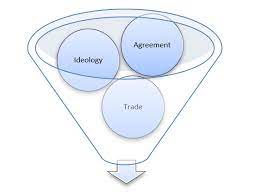 2.Industrial union
1. Craft union
3.Professional association
The Role of  Unions Today
1. Representation:
2. Legal Assistance:
3. Advocacy and Lobbying:
4. Member Services:
5. Collective Action
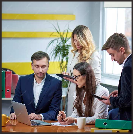 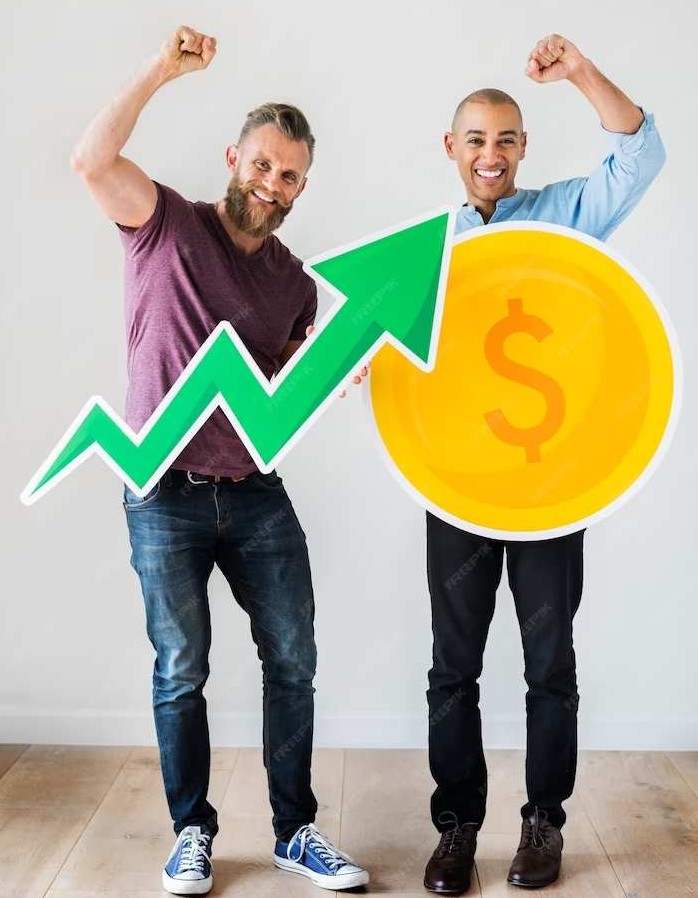 Advantages of Trade Unions
1. Right Pay Demand:
2. Improved working conditions:
3.Guaranteed Job Security:
4.Reduced Economic Inequality:
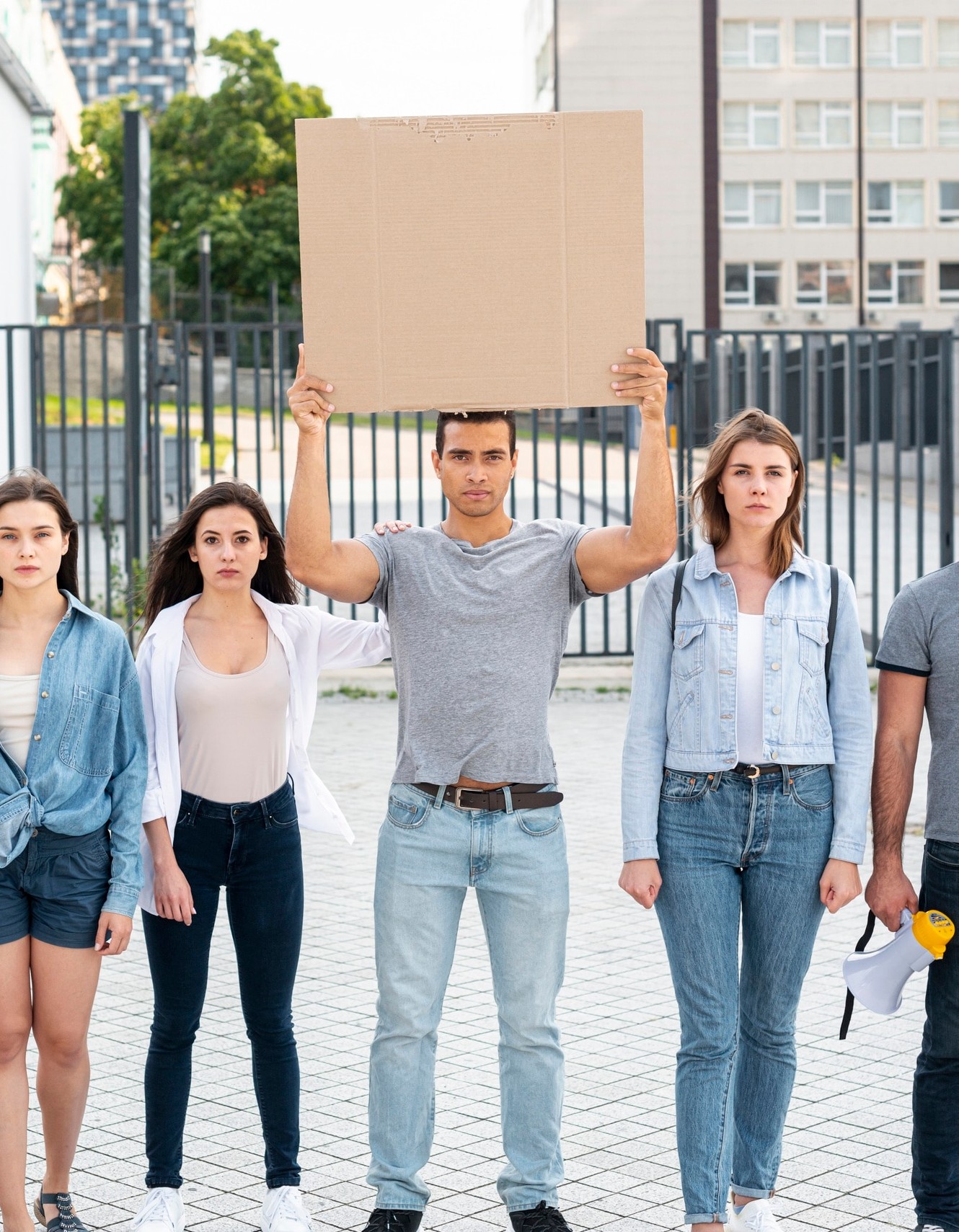 Disadvantages of Trade Unions
1. Costs for workers:
2. Strikes and disruptions:
3. Limited flexibility:
4. Unrepresentative decisions:
5. Job loss risk
Global  Impact of Trade Unions
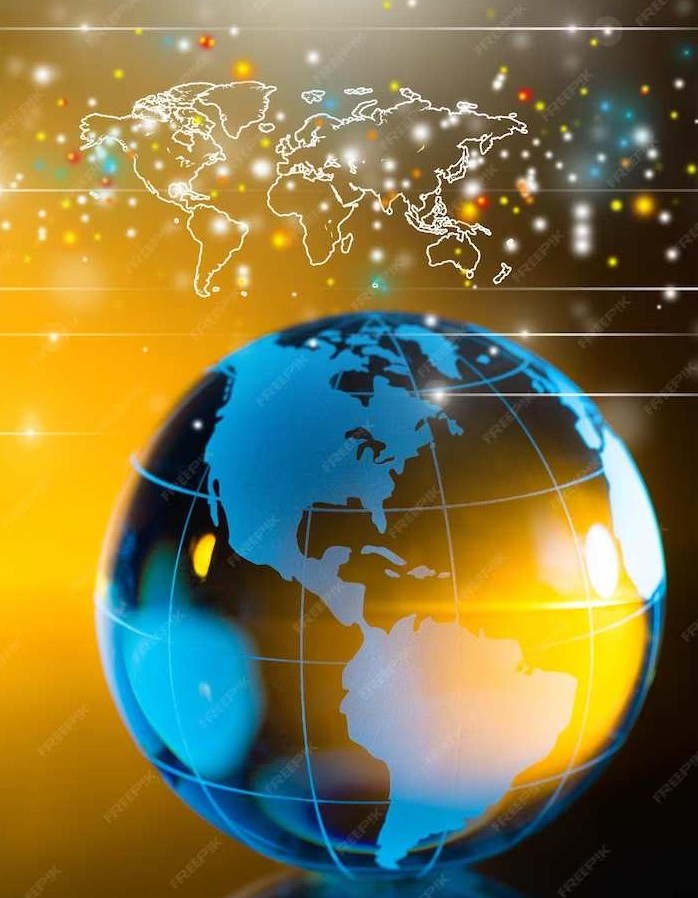 1. Collective bargaining power:
2. International solidarity:
3. Improving global labour standards:
4. Addressing inequality:
5. Advocacy for fair trade:
Collective bargaining
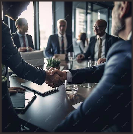 1. Definition:
2. Strength in numbers:
3. Negotiating objectives:
4. Strikes and lockouts:
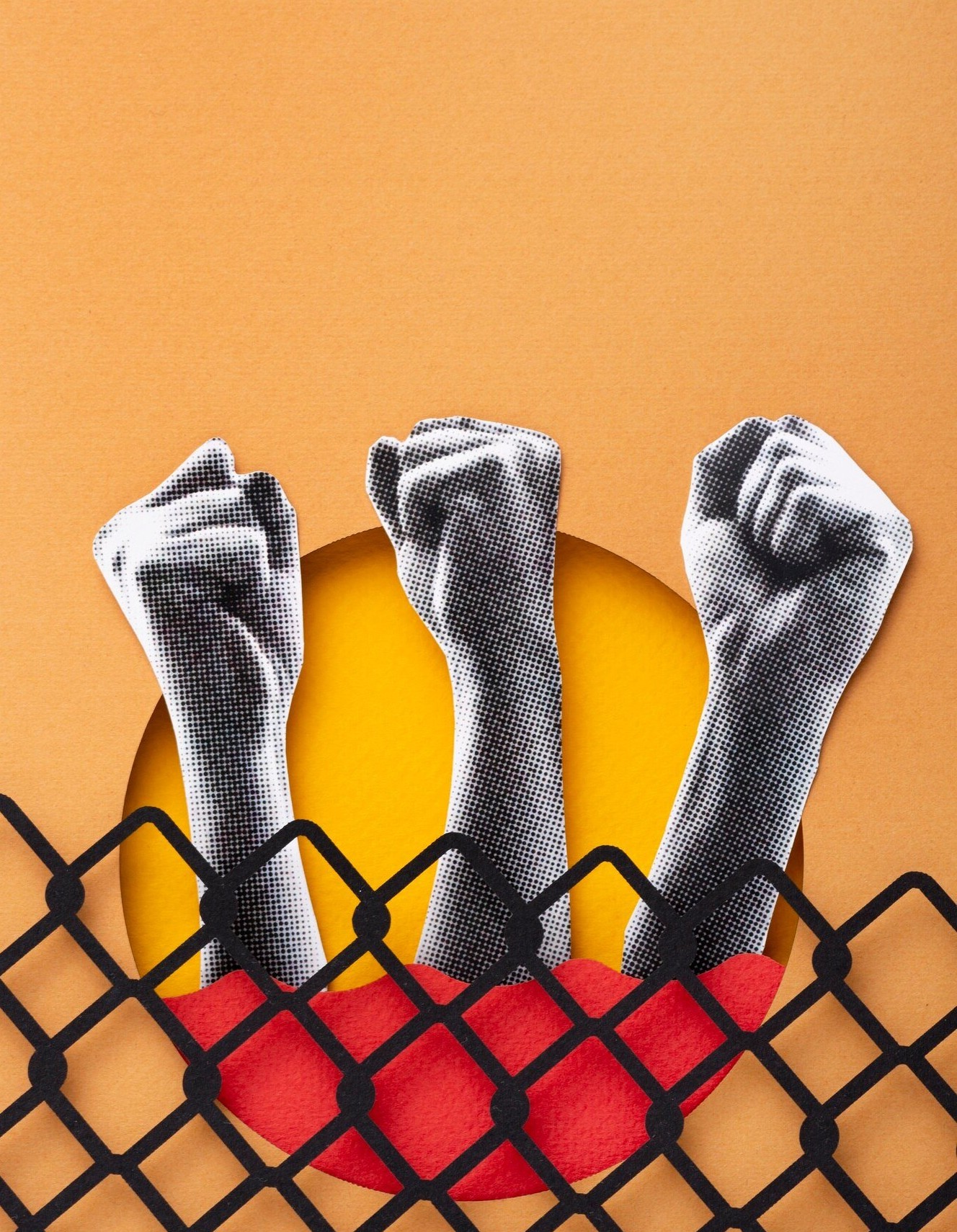 Impact on Workers' Rights
1. Collective Bargaining Power:
2. Legal protection:
3. Representation and support:
4. Strengthening Worker Solidarity:
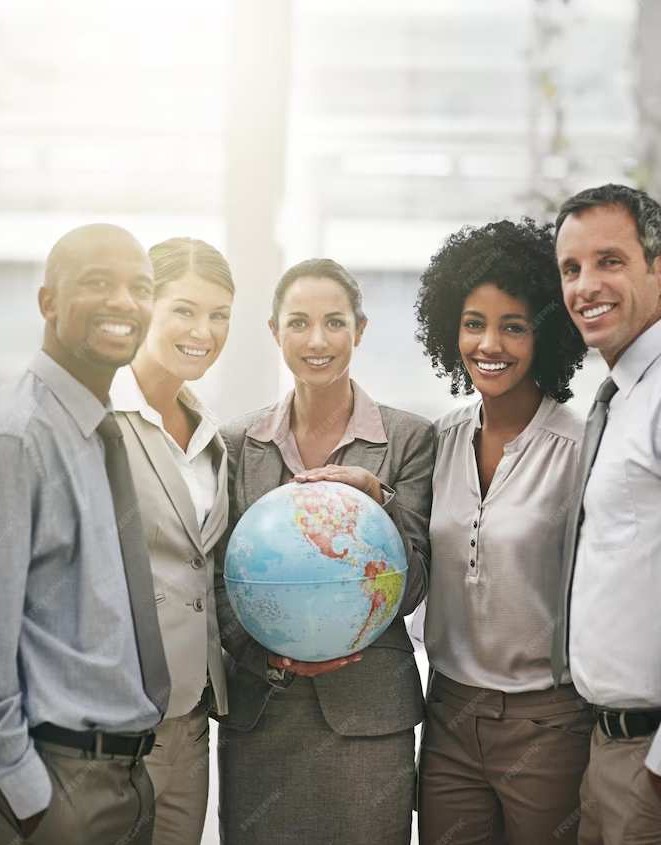 Conclusion
Trade unions play a vital role in uniting  workers and advocating for their rights. As  we look to the future,, it's clear that the  strength of unions lies in their ability to  adapt and represent the diverse needs of  the modern workforce.
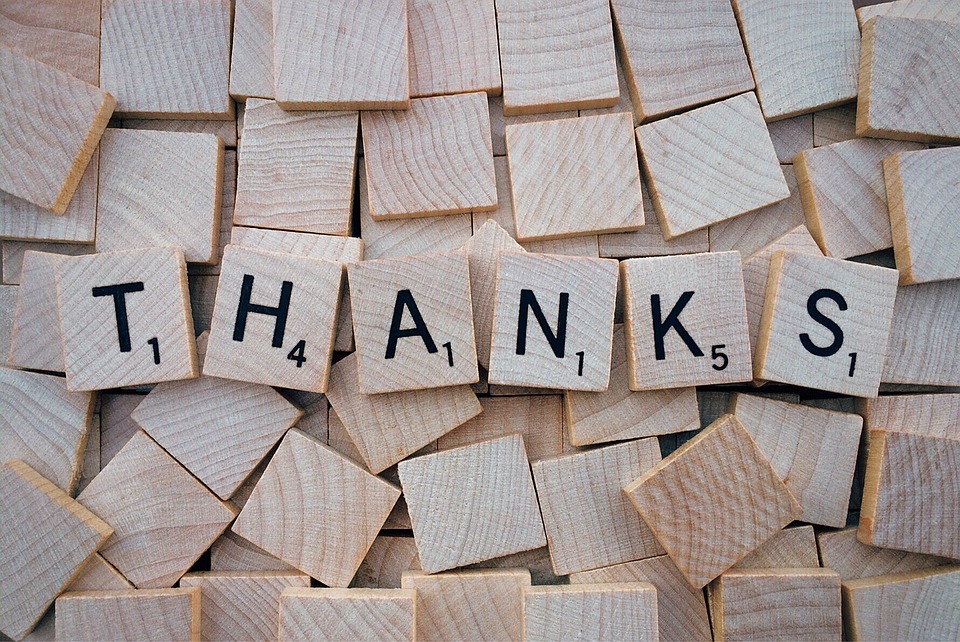